Graphs: Sample Problems
CS 3100: DSA2
Mark Floryan
1
Problem 1: Airline Flights
2
Problem Description!
Problem Statement: Floryan needs to take a trip from a starting city S to a destination city D. While booking his flights, he realizes that the website he is using doesn’t really provide itineraries of the form he desires. Instead of minimizing price, total travel time, or some other metric…Floryan only cares about minimizing the time spent in layovers waiting at airports. Given a list of flights (start time, end time, start city, end city) and Floryan’s start /end cities S and D, find the itinerary that minimizes his layover time.
Problem Description!
Problem Statement: Floryan needs to take a trip from a starting city S to a destination city D. While booking his flights, he realizes that the website he is using doesn’t really provide itineraries of the form he desires. Instead of minimizing price, total travel time, or some other metric…Floryan only cares about minimizing the time spent in layovers waiting at airports. Given a list of flights (start time, end time, start city, end city) and Floryan’s start /end cities S and D, find the itinerary that minimizes his layover time.

Tips!
When possible, you should always see if you can solve the problem by using an algorithm you already know / have (out of the box). The issue becomes structuring the graph so that you can feed it into the known algorithm.
What is the most natural way to use a graph to model this problem? Is that also the best way to model this problem?
Possible Solution
Natural Solution: Structure the graph as below. Nodes are cities, flights are edges. (Edge times are flight start/stop)
D
ORD
ORD – CHO
6pm – 7pm
CHO
LAX – ORD
11am – 2:30pm
S
LAX
LAX – ORD
6am – 9:30am
CHA – CHO
5pm – 5:45
DFW – CHA
2pm – 4:30
DFW
CHA
LAX – DFS
10am – 1:30
Possible Solution
Natural Solution: Structure the graph as below. Nodes are cities, flights are edges.
D
ORD
ORD – CHO
6pm – 7pm
CHO
LAX – ORD
11am – 2:30pm
S
LAX
LAX – ORD
6am – 9:30am
CHA – CHO
5pm – 5:45
DFW – CHA
2pm – 4:30
DFW
CHA
LAX – DFW
10am – 1:30
Several Issues with this solution:

Need to model multiple flights between two airports (multiple edges between two nodes)
Need to either modify Dijkstra’s slightly to handle multiple outgoing edges to same node (not too difficult)
Or…add a second node (ORD) for each individual flight (this gets complicated fast)
The “cost” is stored at the nodes (layover time depends on two edges, one incoming one outgoing)
So cannot use Dijkstra’s out of box because costs aren’t associated with edges
Possible Solution
Better Solution: Can you come up with a better way to model the graph?
Possible Solution
Better Solution: Model the nodes as the flights! Add an edge between two nodes if the ending city of flight 1 is the takeoff city of flight 2 AND flight 1 lands before flight 2 takes off. The cost of the edge is the amount of layover time (take off time of flight 2 – landing time of flight 1) .
S
D
LAX-ORD
11-2:30
ORD-CHO
6-7
3.5 hours
8.5 hours
S
CHA-CHO
5-5:45
D
LAX-ORD
6-9:30
0.5 hours
LAX-DFW
10-1:30
DFW-CHA
2-4:30
S
0.5 hours
Possible Solution
Better Solution: Model the nodes as the flights! Add an edge between two nodes if the ending city of flight 1 is the takeoff city of flight 2 AND flight 1 lands before flight 2 takes off. The cost of the edge is the amount of layover time.
S
D
LAX-ORD
11-2:30
ORD-CHO
6-7
3.5 hours
Better, but still some issues:

Multiple start and destination nodes. Would need to alter Dijkstra’s to run multiple times from each starting point. 

Can we make this even better?
8.5 hours
S
CHA-CHO
5-5:45
D
LAX-ORD
6-9:30
0.5 hours
LAX-DFW
10-1:30
DFW-CHA
2-4:30
S
0.5 hours
Possible Solution
Even Better Solution: Add dummy start and destination nodes with no costs to simulate what Dijkstra’s wants: ONE start node and ONE destination node makes things simpler! Connect these nodes to all flights that leave the start city and enter the destination city respectively.
LAX-ORD
11-2:30
ORD-CHO
6-7
3.5 hours
0 hours
D
END
0 hours
8.5 hours
S
CHA-CHO
5-5:45
START
LAX-ORD
6-9:30
0 hours
0 hours
0.5 hours
0 hours
LAX-DFW
10-1:30
DFW-CHA
2-4:30
0.5 hours
Problem 2: Water Jugs
11
Problem Description!
Problem Statement: Bruce Willis and Samuel L. Jackson are given an ultimatum: Fill a jug with exactly 4 gallons of water and place the jug on the scale. If the measurement is correct, the bomb is diffused. If not, boom! The problem of course is that they only have a three gallon jug, a five gallon jug, and a fountain to fill them up with. Given a set of jugs, the capacities of each jug, and a target (e.g., 4 gallons), can you calculate the minimum set of steps needed to measure out the target amount?










*This scene from Die Hard 3: https://www.youtube.com/watch?v=BVtQNK_ZUJg
5 gallon jug
3 gallon jug
Problem Description!
Problem Statement: Bruce Willis and Samuel L. Jackson are given an ultimatum: Fill a jug with exactly 4 gallons of water and place the jug on the scale. If the measurement is correct, the bomb is diffused. If not, boom! The problem of course is that they only have a three gallon jug, a five gallon jug, and a fountain to fill them up with. Given a set of jugs, the capacities of each jug, and a target (e.g., 4 gallons), can you calculate the minimum set of steps needed to measure out the target amount?
Ideas to get started:

Can we model this using a graph?

What are the nodes and edges?

What are the edge costs?

Which algorithm to run?
5 gallon jug
3 gallon jug
Problem Representation!
But…how do we model all the states in between


?????



Think About:
What do other states look like?
What actions can be taken to get from state to state?
What do edges mean and which nodes to we connect?
Start State
Both jugs empty
End State
4 Gallons in any jug
*Note: There may be multiple goal states!!
Problem Representation!
Think About:

What do other states look like?
Other combinations of jugs w/ different water levels!!
Tuple: (left jug gallons, right jug gallons)

What actions can be taken to get from state to state?
1 . Fill a jug from fountain: ex. (0,0) -> (5,0) from filling up left jug
2. Pour out a jug : ex (5,Y) -> (0,Y) from pouring out everything in left jug
3. Pour any jug as much as you can into any other jug: ex. (X,Y) - > (X-d , Y+d)

What do edges mean and which nodes to we connect?
Connect nodes if ONE action turns state A into state B
Start State
Both jugs empty
End State
4 Gallons in any jug
(4, n)
(0,0)
*Note: There may be multiple goal states!!

Doesn’t matter how much water is in the 3-jug
Problem Solution!
(0,2)
Start State
Both jugs empty
End State
4 Gallons in any jug
(2,3)
(2,0)
(5,0)
(4,3)
(0,0)
(5,2)
*Note: There may be multiple goal states!!
*Note: Not all edges drawn after first three levels
(5,3)
(0,3)
(3,0)
Problem Solution!
(0,2)
Start State
Both jugs empty
End State
4 Gallons in any jug
(2,3)
(2,0)
(5,0)
(4,3)
(0,0)
(5,2)
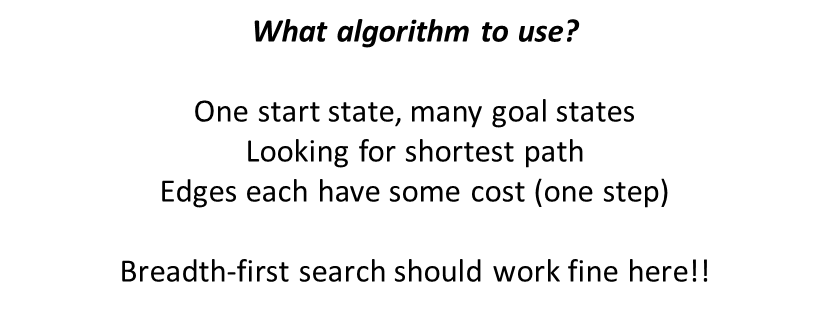 (5,3)
(0,3)
(3,0)
Lesson Summary
18
Key Takeaways!
Lessons Learned:

Try to model your problem such that you can use a known algorithm when possible. Sometimes this means modeling things in a slightly unnatural way.

Sometimes small alterations to the algorithm (e.g., multiple goal states) are unavoidable or easy enough to deal with that it isn’t a big issue.

Sometimes graphs model states of groups of things (the collective state of the jugs) and edges represent different types of transitions or actions (e.g., pouring water out vs. filling jug up).

Two notes on state-space search: 
You may need to make sure the number of states is not too large (other algorithms can help)
You may need to “generate” states as you go (e.g., create the neighbors of a state only when you need them.